Welcome toSocial Value Fest '22
Day 1 – Social Value Update
Agenda
Samantha Butler
Lead, Social Value Programme
Essex County Council
Agenda
Welcome to Social Value Fest '22
Councillor Whitbread, Cabinet Member for Finance, Resources and Corporate Affairs
Keynote: The value of Social Value
Peter Holbrook, Chief Executive, Social Enterprise UK
ECC Social Value update: new tools and products
Samantha Butler, Social Value Lead
Breakouts
Welcome
Councillor Whitbread
Cabinet Member for Finance, Resources and Corporate Affairs
Keynote
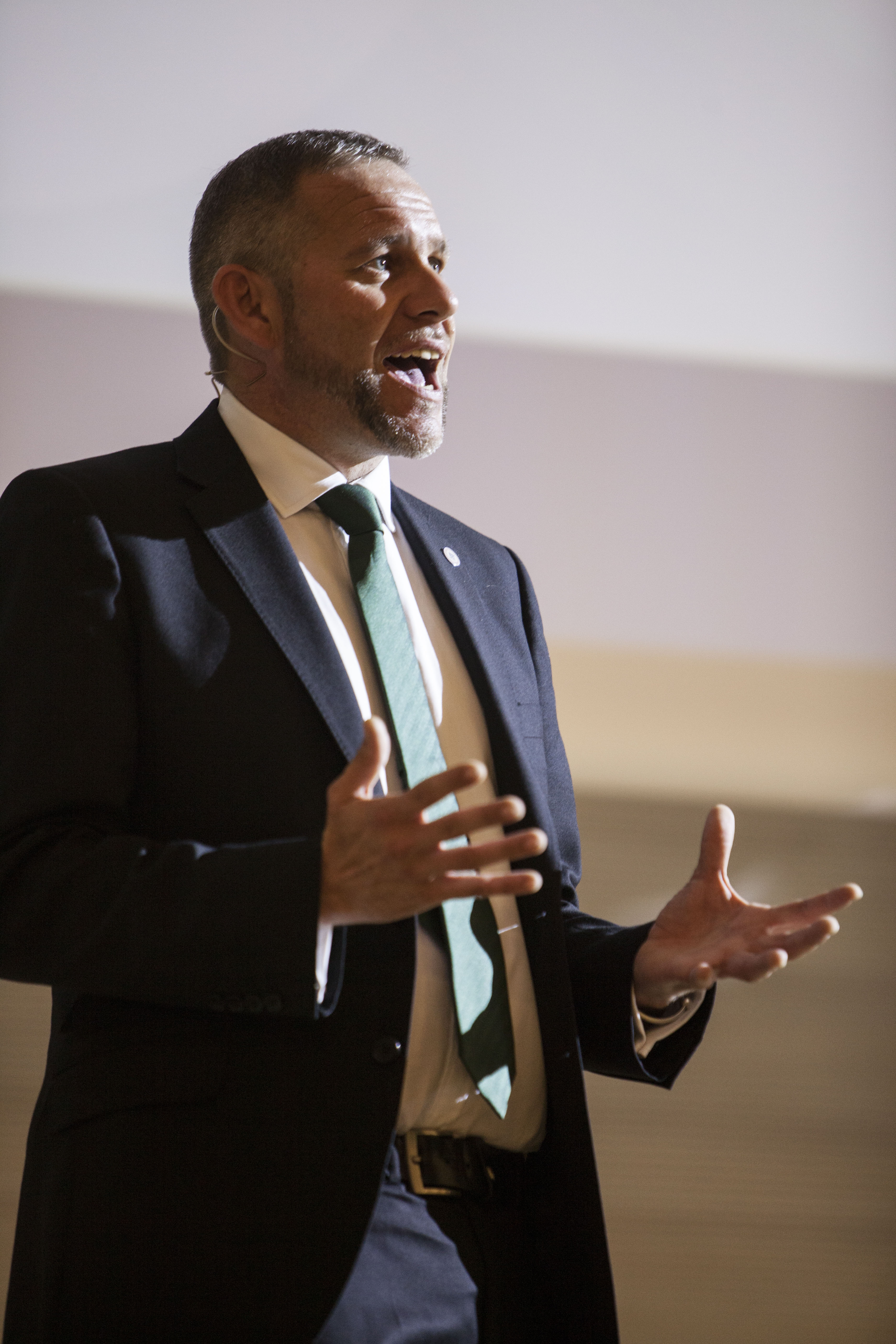 Peter Holbrook CBE
Chief Executive, Social Enterprise UK
Social Value UpdateNew products to help you, help Essex
Samantha Butler
Lead, Social Value Programme
Essex County Council
Agenda
Social value at ECC
Results so far
Our new tools
ECC Social Value Priorities
ECC priorities: Jobs and skills, young people and climate:
Apprenticeships
Kickstart placements
Employment opportunities for those furthest from the job market
Work experience placements, career advice, CV preparation
switching to electric vehicles and reducing single use plastics
Social Value in ECC Procurement
Corporate Social Value Policy
Social value questions in tenders for contracts over £100k
Quantitative and qualitative evaluation:
Value Score ECCTOMs: National Social Value Taskforce list, tailored to ECC 
Themes, Outcomes and Measures contribute to Everyone’s Essex 
A list of different types of social value
Financial proxies - assigns an economic value to each
Supporting Statement
==> Breakout 3 and tomorrow's 'how to bid' session
Since Sept 2020 implemented new method:
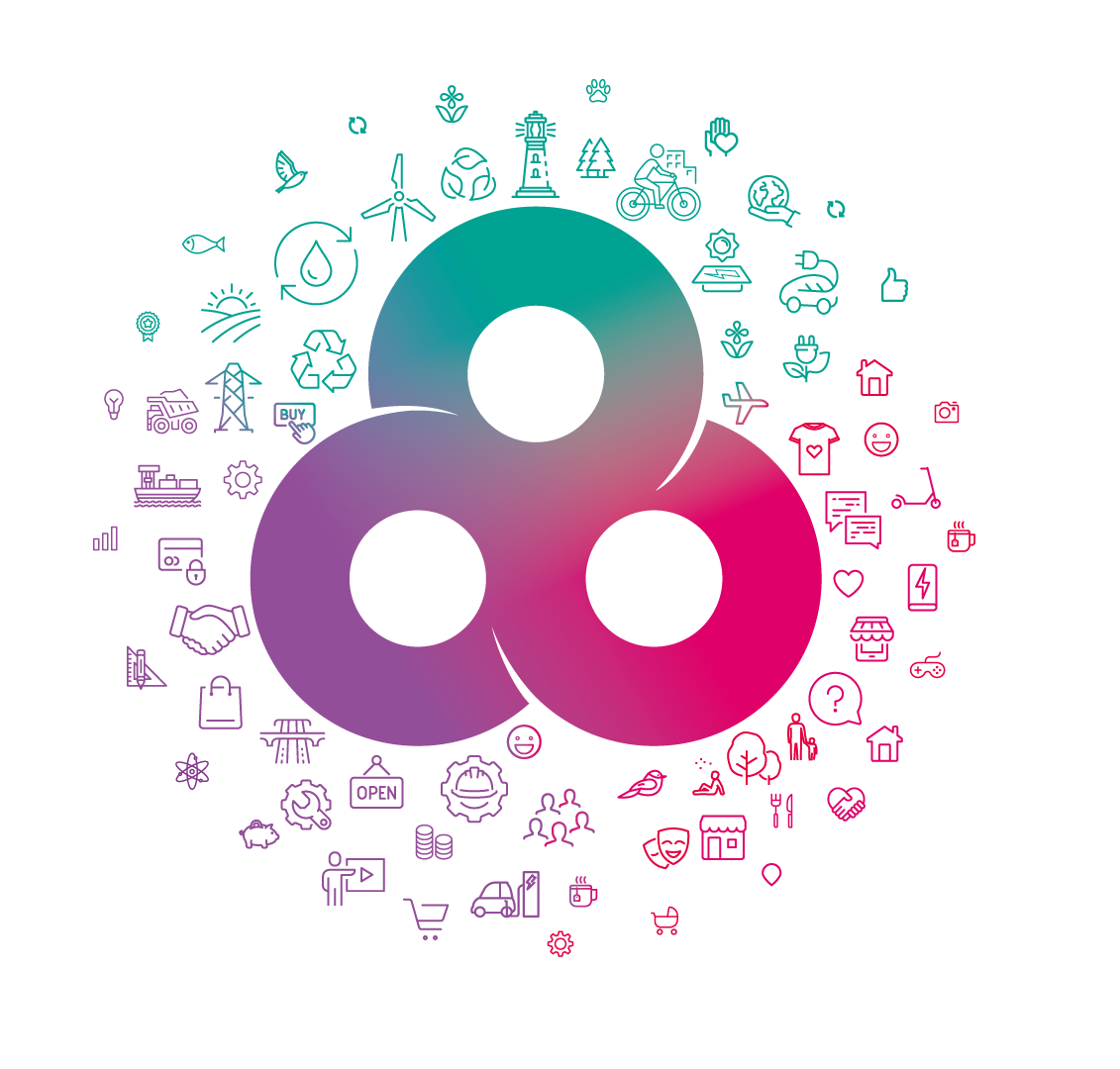 > 13,000 hours to create or maintain green space or infrastructure, increase biodiversity
>18,000 hours support for local community groups

>3500 hours volunteering hours for charities

Support for community groups and to help homelessness
> 16,000 tonnes of savings of CO2e
>2000 hours of expert advice for SMEs & VCSEs

> 12,000 hours of careers support for the unemployed
>13,000 weeks of apprenticeship and other in-work training (BTEC, NVQ etc.)
22 contracts, 101 suppliers: £497m spend: >£61m of social value
Tools to support for the delivery Phase
Job fairs

Reporting
Reporting tool - uses the same ECCTOMs measures
Schedule online (Social Value Catalogue)

Social Value Catalogue
Factsheets – apprenticeships, kickstart etc.
Community Market place page
Share the support offered by suppliers with potential beneficiaries
Support available to schools, colleges, charities
Tools: Social Value CatalogueSocial Value Catalogue | Provider Hub | Essex (essexproviderhub.org)
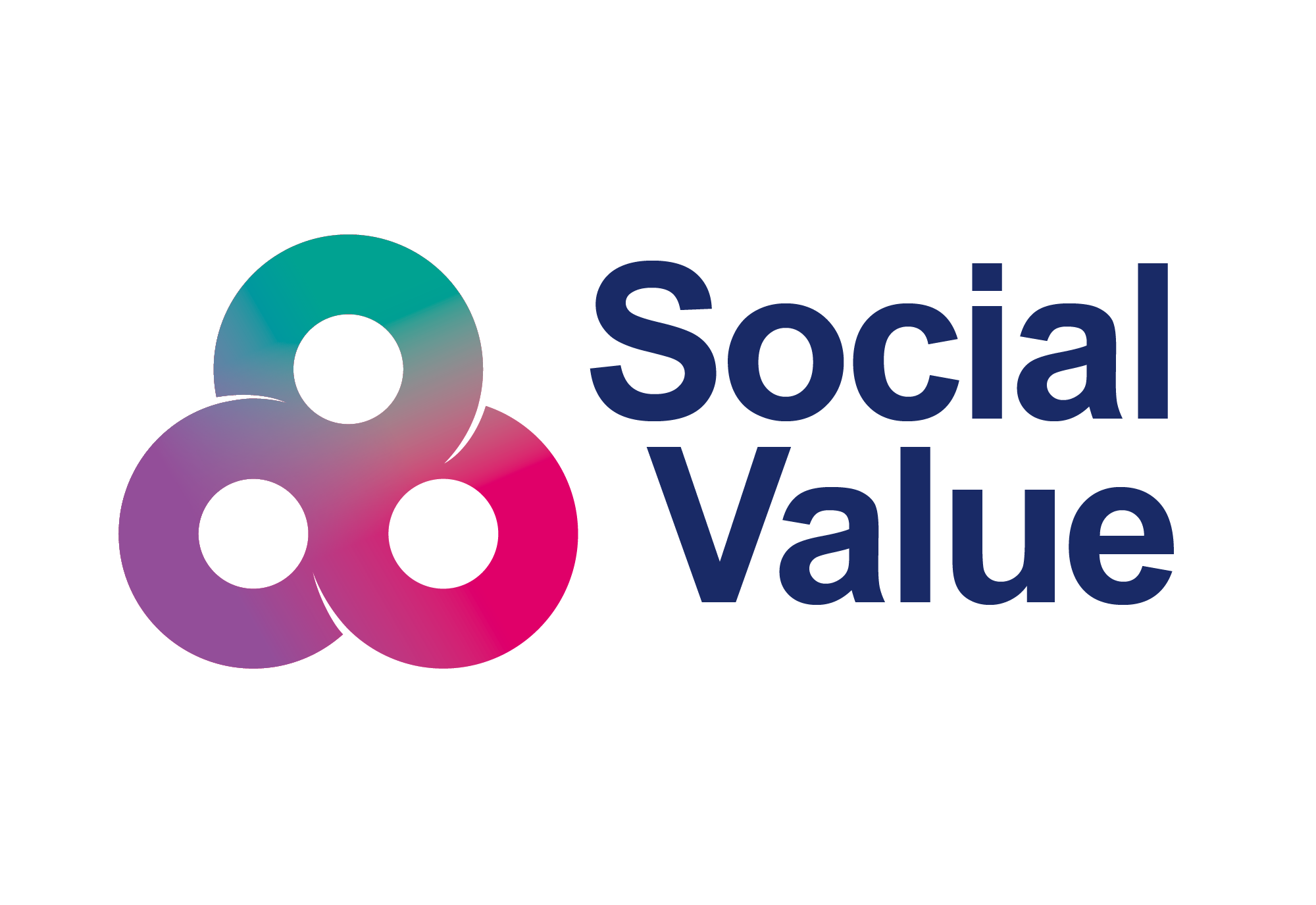 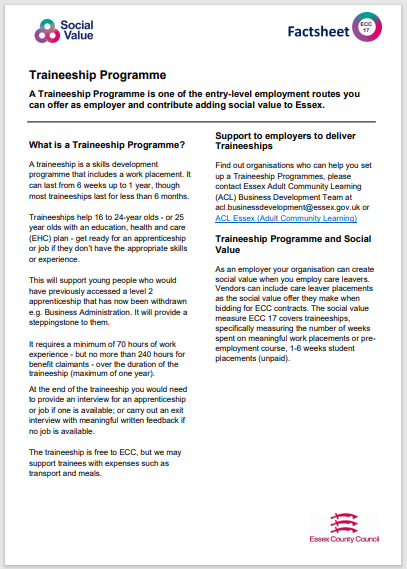 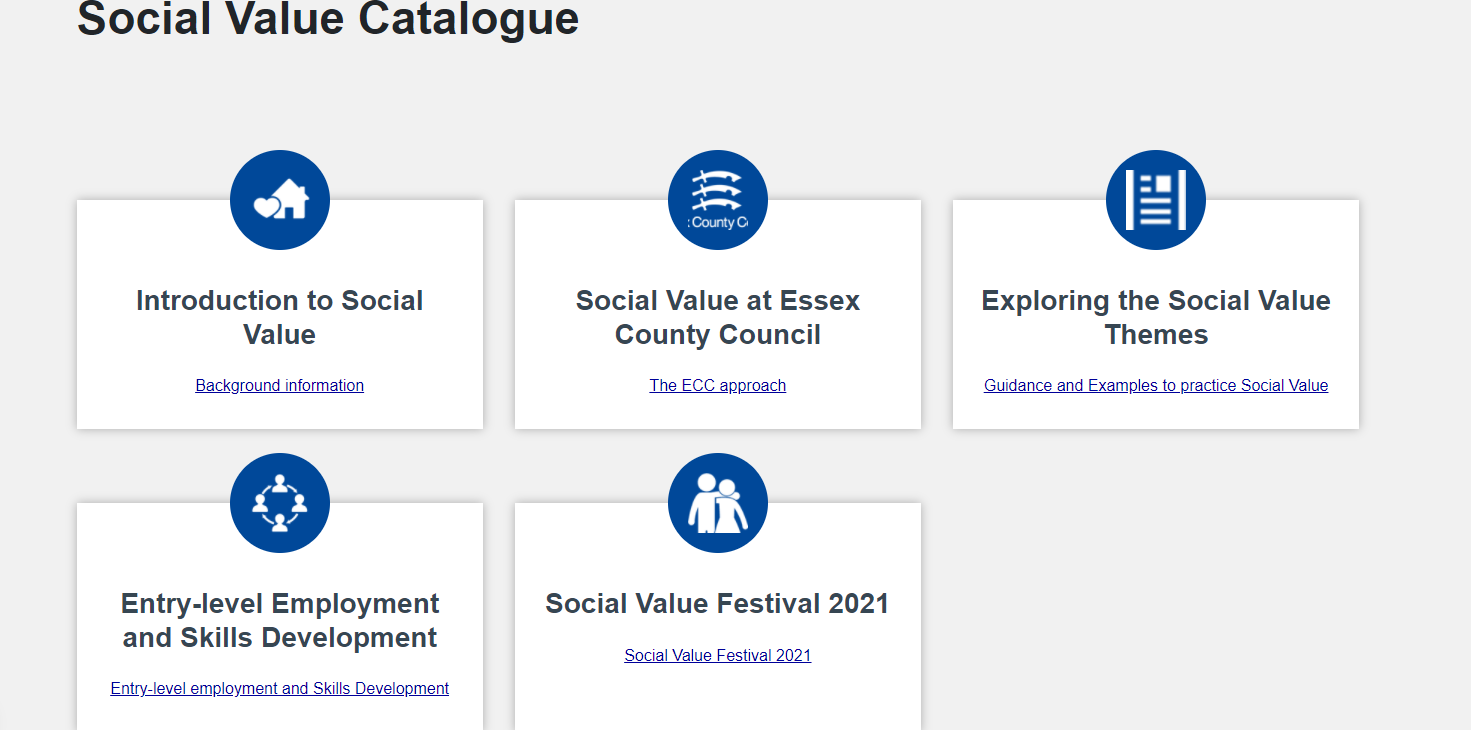 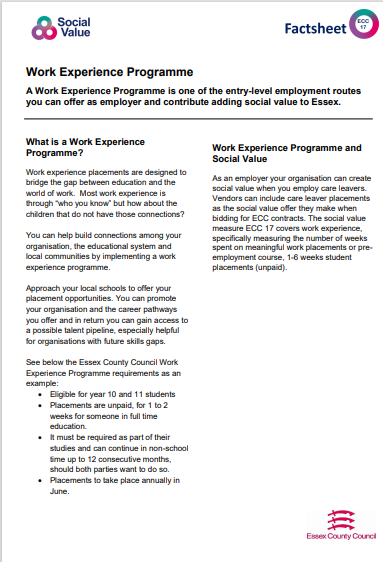 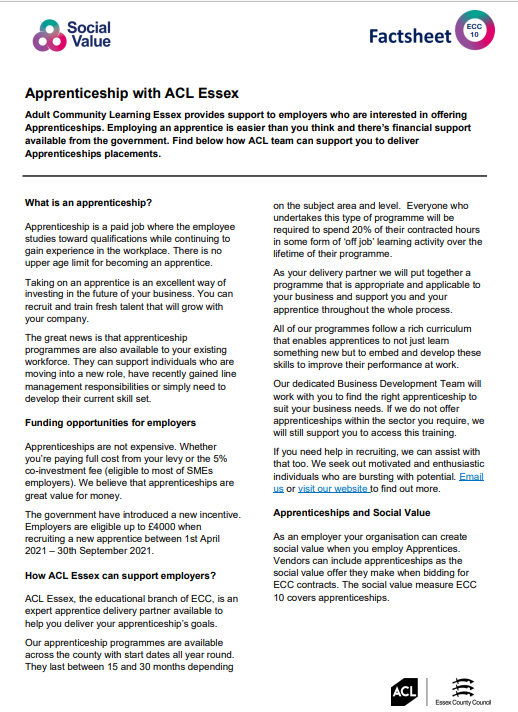